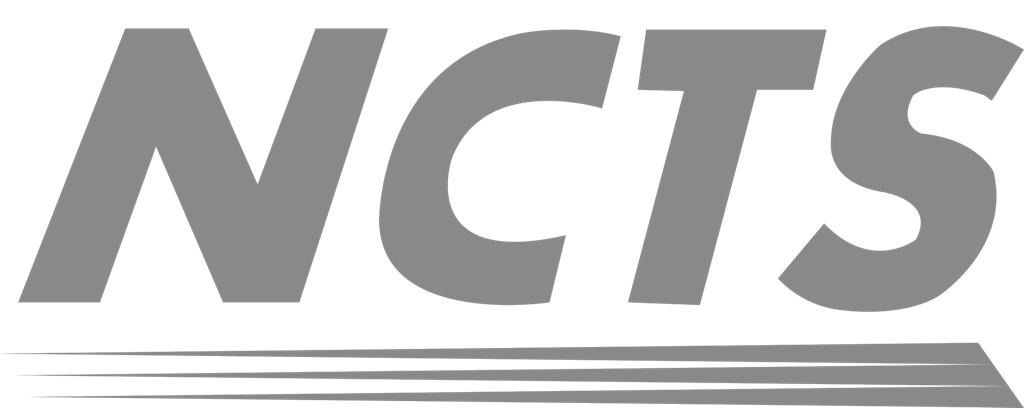 NCTS A Series
Multi-Touch Screen Monitor
New generation Intelligent Multi-Touch Meeting Monitor
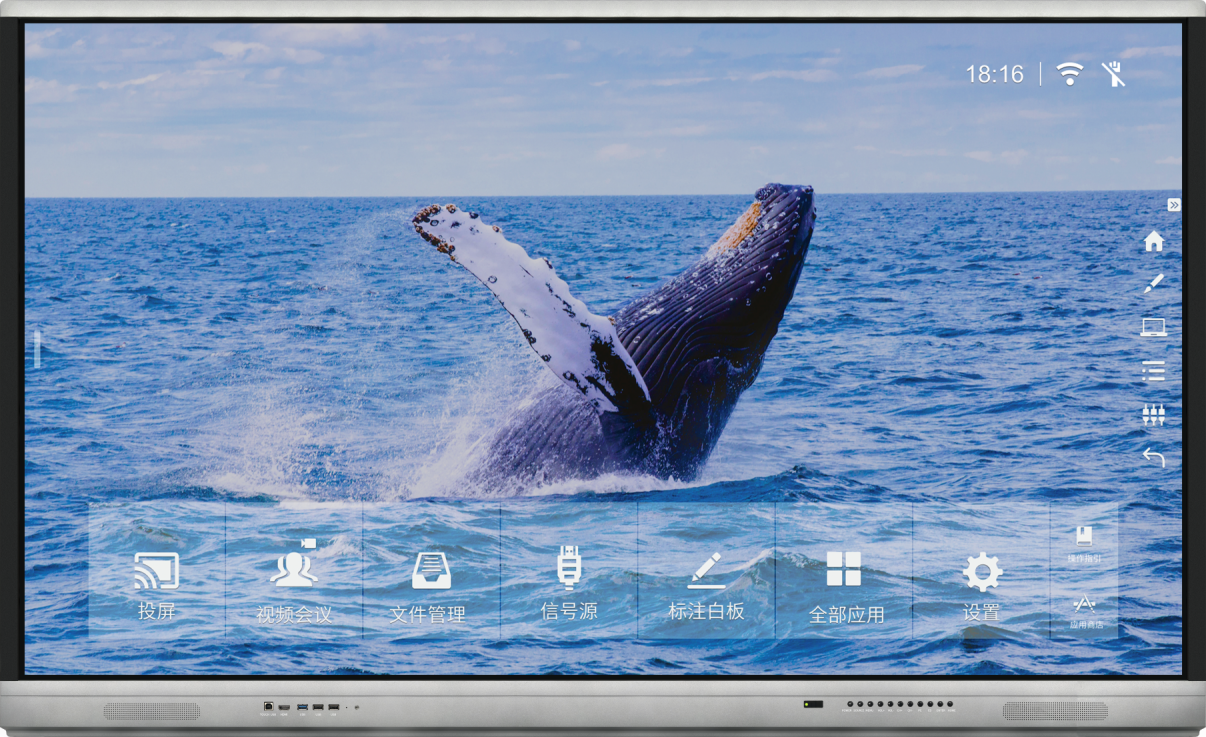 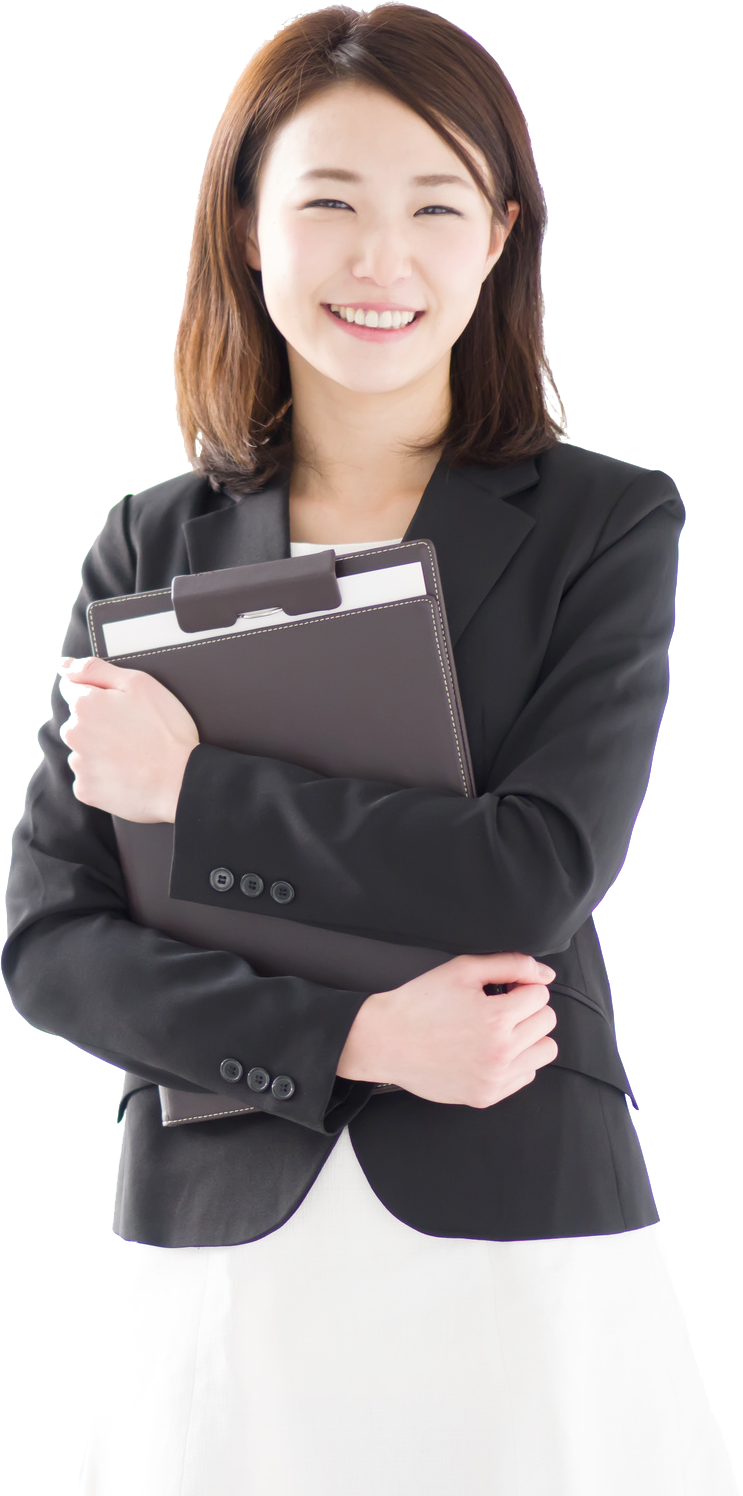 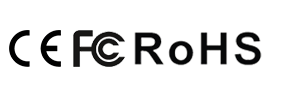 Honored:
Newly designed model，good outlooking and wide view angle，bring a different new visual experience for presentation.

Fast and high accuracy infrared Multi-touch，smooth writing and convenient finger-guesture erasing
Built-in HD remote-distance meeting system, support up to 4 remote meeting devices to join meeting 
Support scan QR code of the whiteboard software to share the meeting records by mobile devices.
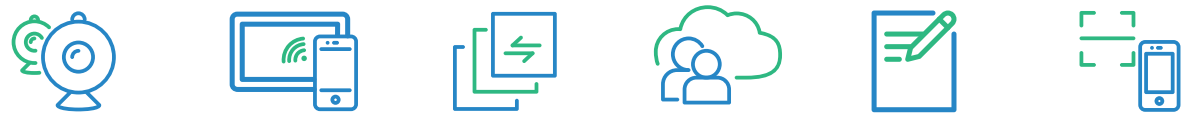 Remote Online    
Video Meeting System
Wireless Projection
Wireless Multi-Screens Sharing Funciton
Cloud Conference
Writing Annotation
Sharing or Saving by Scanning QR Code
Product View
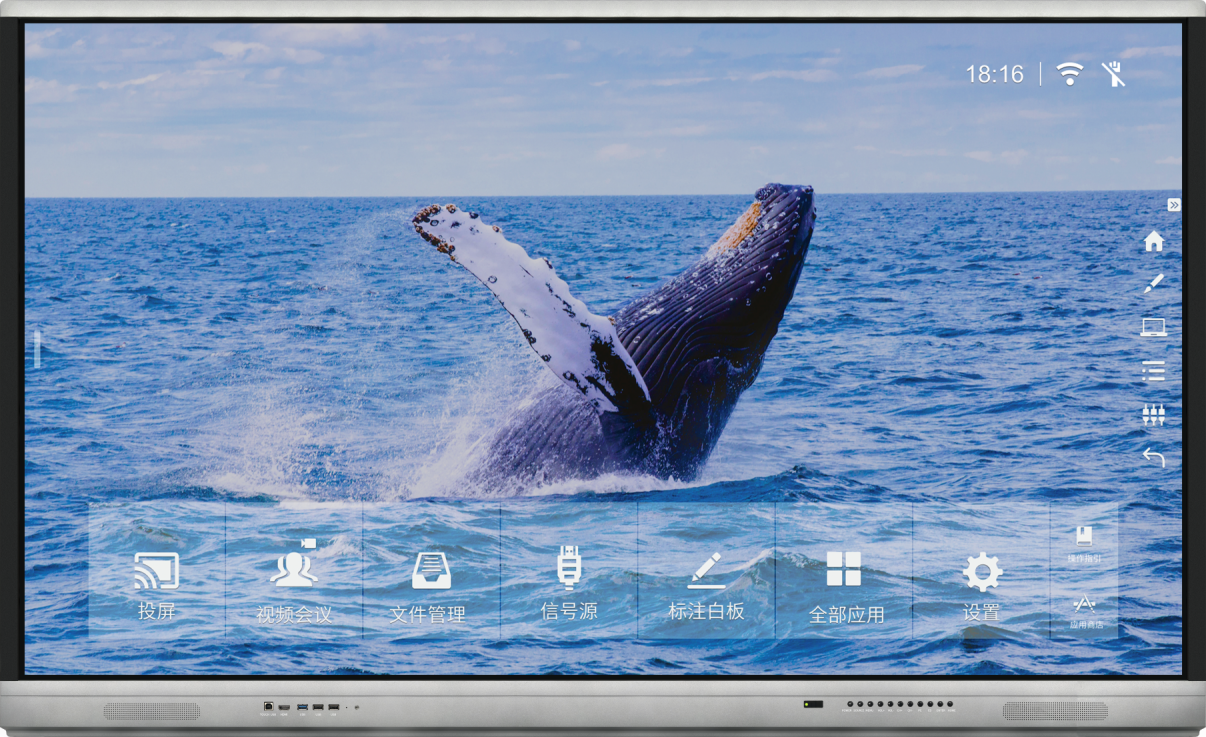 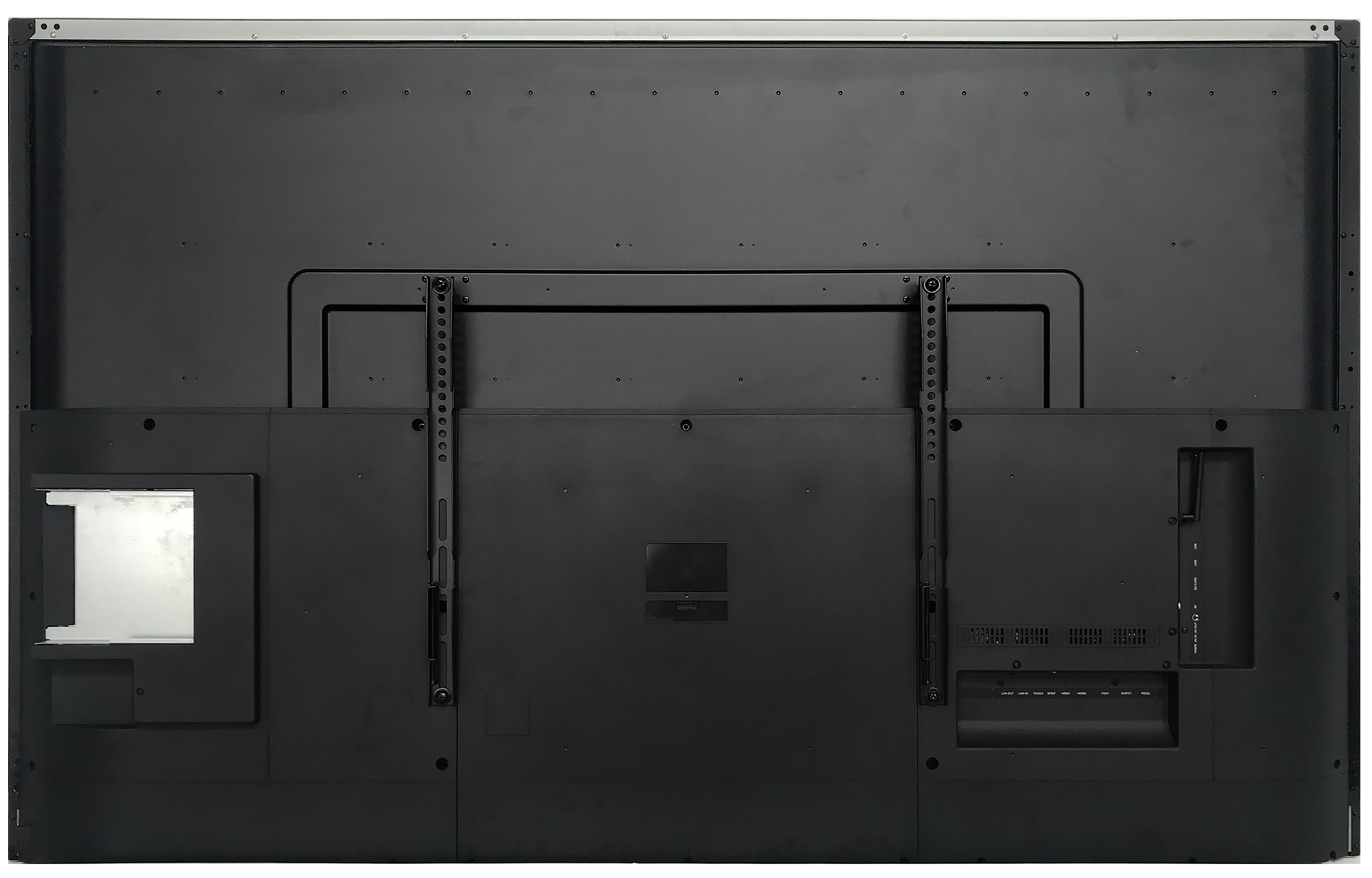 Front View
Back View
Product Feactures
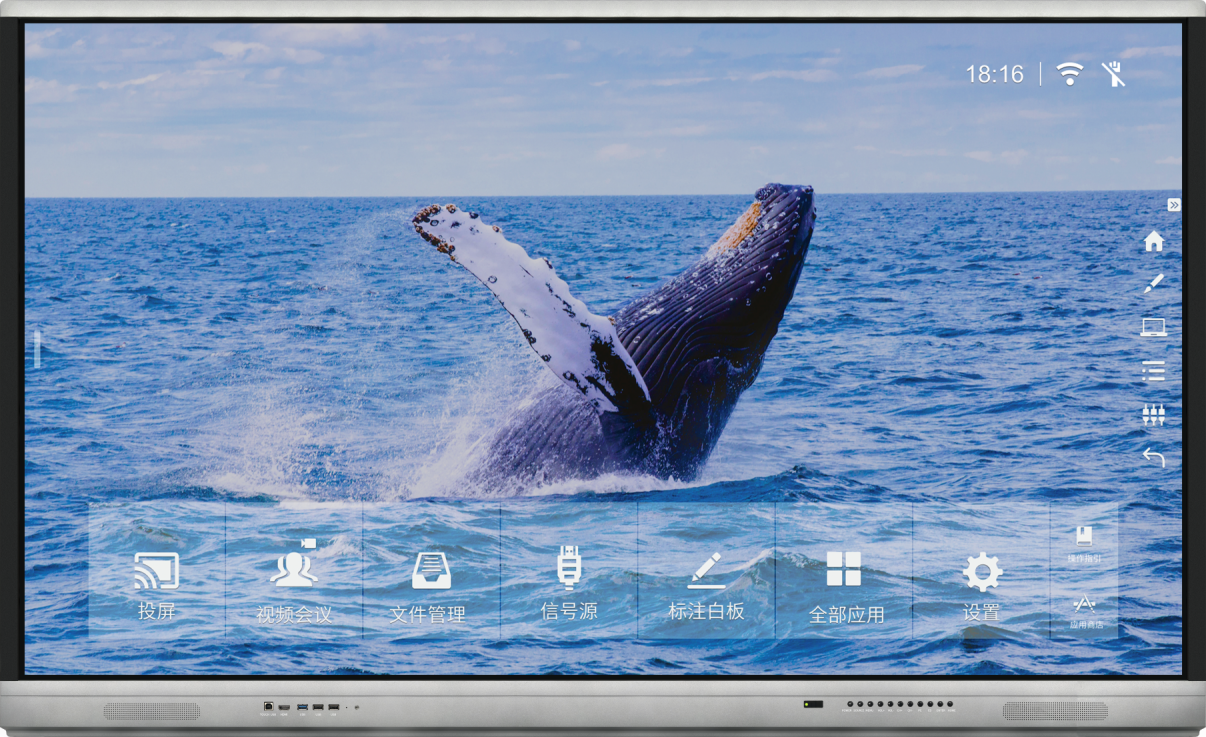 10mm ultra-narrow bezel 
Ultra-narrow bezel design, Breakthrough to 10mm, stylish appearance, screen utilization rate reaches 98%,wide view angle,greatly improved using experience.  Also the IR fliter height is small and it make the screen like a capacitive touch screen.
Multi-Touch  
Leading infrared sensing positioning technology, support multi-person writing at same time,  support writting by your fingers or any opaque object, Intelligent gesture recognition, can meet various meeting demands.
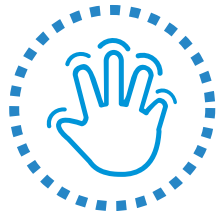 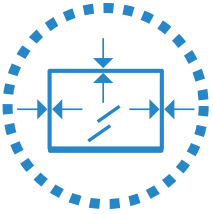 All-in-One Design   
Six functions in one, integrate functions of projector, interactive board, computer, television, koisk and audio but better user experience. It is an ideal solution for business presentation or schools.
UHD 4K Resolution  
4K picture quality, more delicated. High-precision UHD picture for visual enjoyment. Support mobile wireless control, built-in annotation applications and other software.
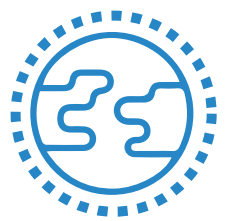 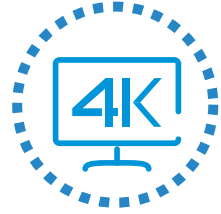 Dual System Supporting 
Support Android and Windows dual system, each system can be operated and managed separately, elegant simplified UI interface for Android, can select the required functions quickly,configured with DrawView X annotation software, can quickly write down handwriting with real writing feeling.
Annotation   
The built-in Android Annotation software can mark notes or contents on the Android interface or on any opened files on the Windows system. You can highlight or mark over the documents or video no matter in Android or windows system.
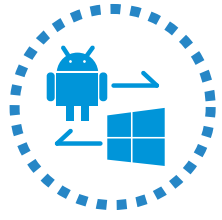 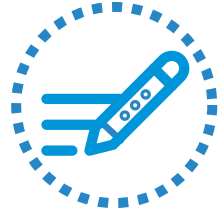 Advantage Functions
Screen Sharing System, Multi-Screen Interactivity 

Scene 1: Connect touch monitor's hotspot wirelessly for screen projection
Connect the touch monitor's hotspot 
When use computer or Android mobile phone for screen projection, refer to the guide of the screen sharing system to download the screen-sharing apllication
Select the current touch screen's hotspot to make a smooth multi-screen projection 

Scene 2: use 2.4G wireless connection or external wired connected router for screen projection
Please connect your Android phone or computer and the receiving device to the same router.
When use computer or Android mobile phone for screen projection, refer to the guide of the screen sharing system to download the screen-sharing apllication
Select the current touch screen's hotspot to make a smooth multi-screen projection
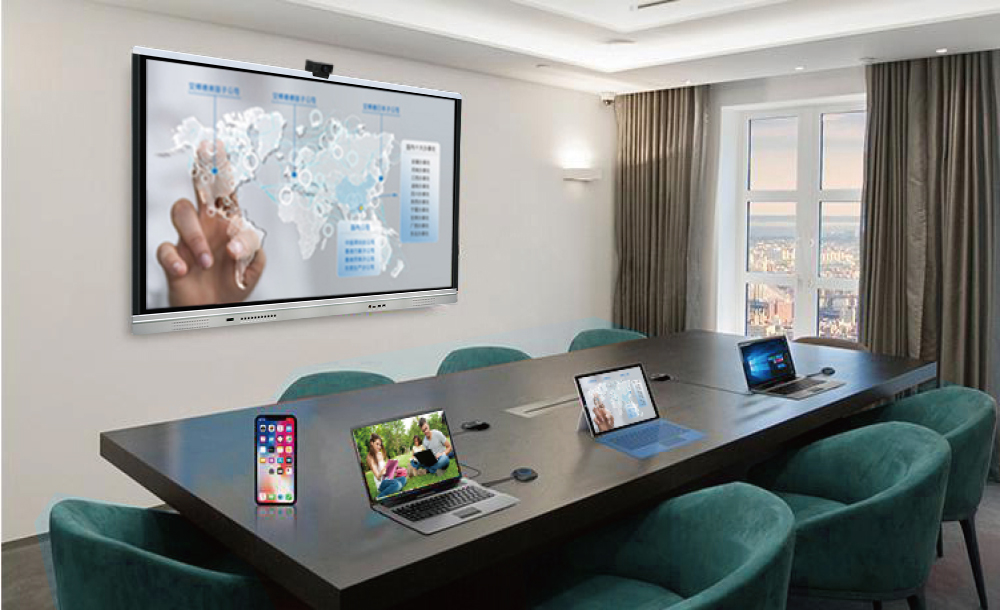 Video Conferencing System (Optional) 

Remote-distance teleconferencing software
Cloud conference service
Site to site, multi-parties online video meeting system 
Suggested to use a broadband network with an uplink speed >100kb/s for starting the online video meeting
Configured with an high-definition FHD camera(optional), enable a more delicated and smooth video to conduce  
Video conference camera needs to be purchased separately
Video conference multi-parties online meeting call need to pay relevant call fees according to the operator's standard
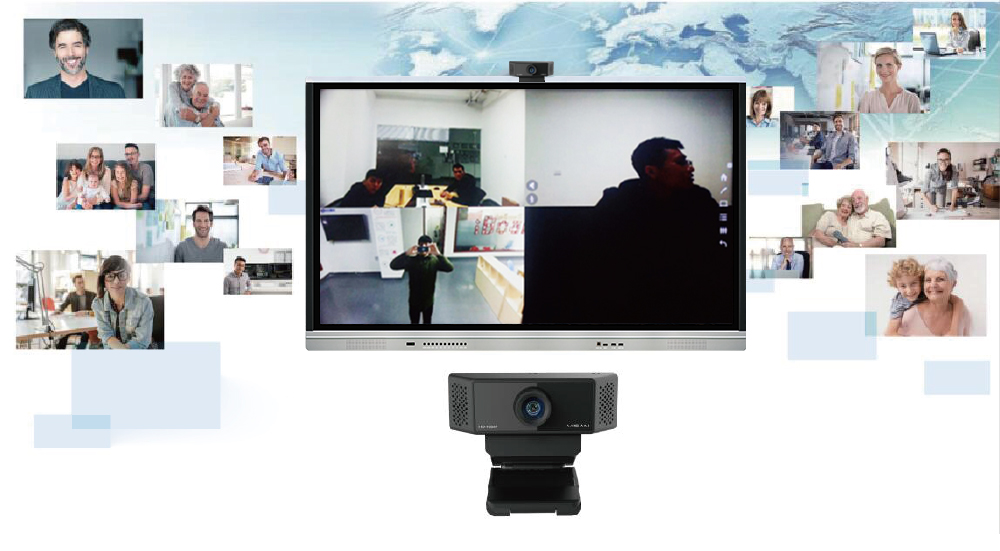 Simple and Convenient Operation 

Annotations can be made in any interface; Annotations can be saved on the page at PPT mode.
Spotlight and other small tools in the Annotation software can assist meeting  presentation and demonstration
Meeting records can be easily and conveniently shared by scanning QR code or email,this will make meeting records sharing fast and convenient
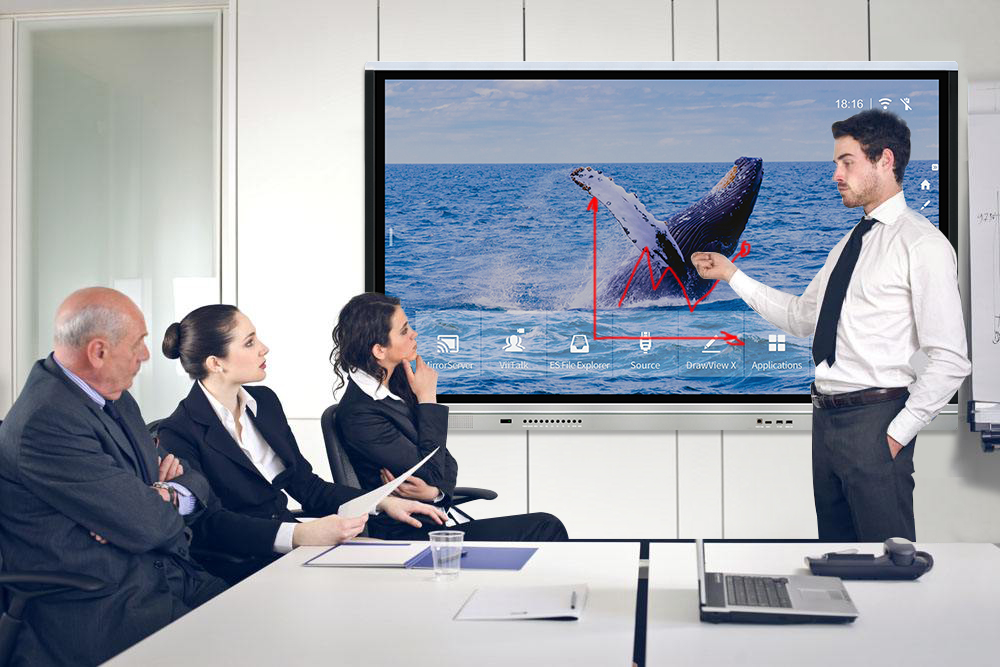 Specification
www.ncts.co